GOAL
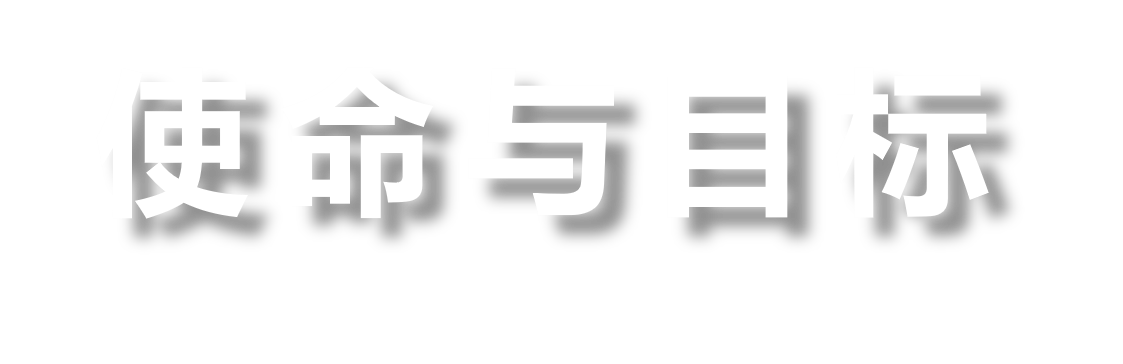 COMPANY
-企业使命与目标PPT模板-
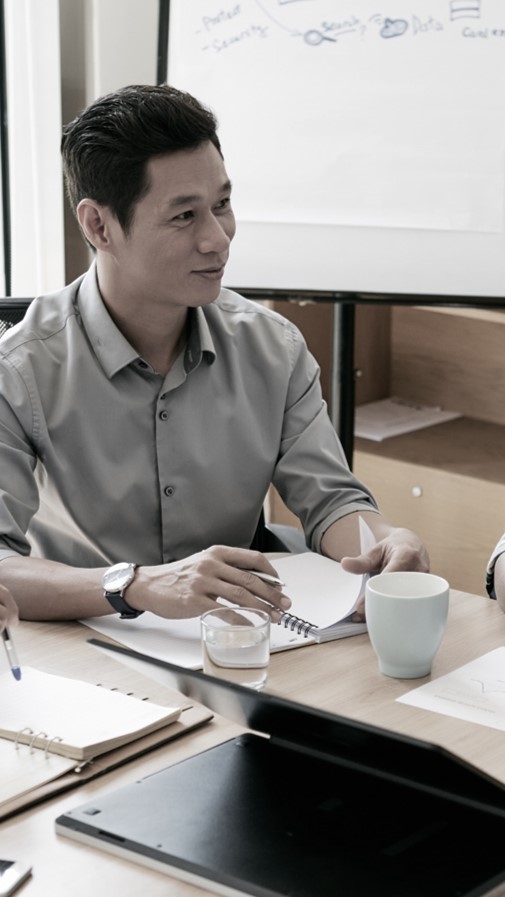 CONTENTS
企业目标
企业使命
企业愿景
企业社会责任
You can type here whatever you want.
You can type here whatever you want.
You can type here whatever you want.
You can type here whatever you want.
企业
使命
01.
You can type here whatever you want.
IBM前董事长
“一个组织的基本哲学对她的经营成果的影响，要远比技术力量、经营资源、组织结构、革新和选择时机这类因素多 ”
惠普CEO
“对于公司，他（大卫.帕卡德）留给我们的最大财富是道德准则，即众所周知的惠普之道”。
名人名言
联想董事局主席
“小公司做事，大公司做人。”
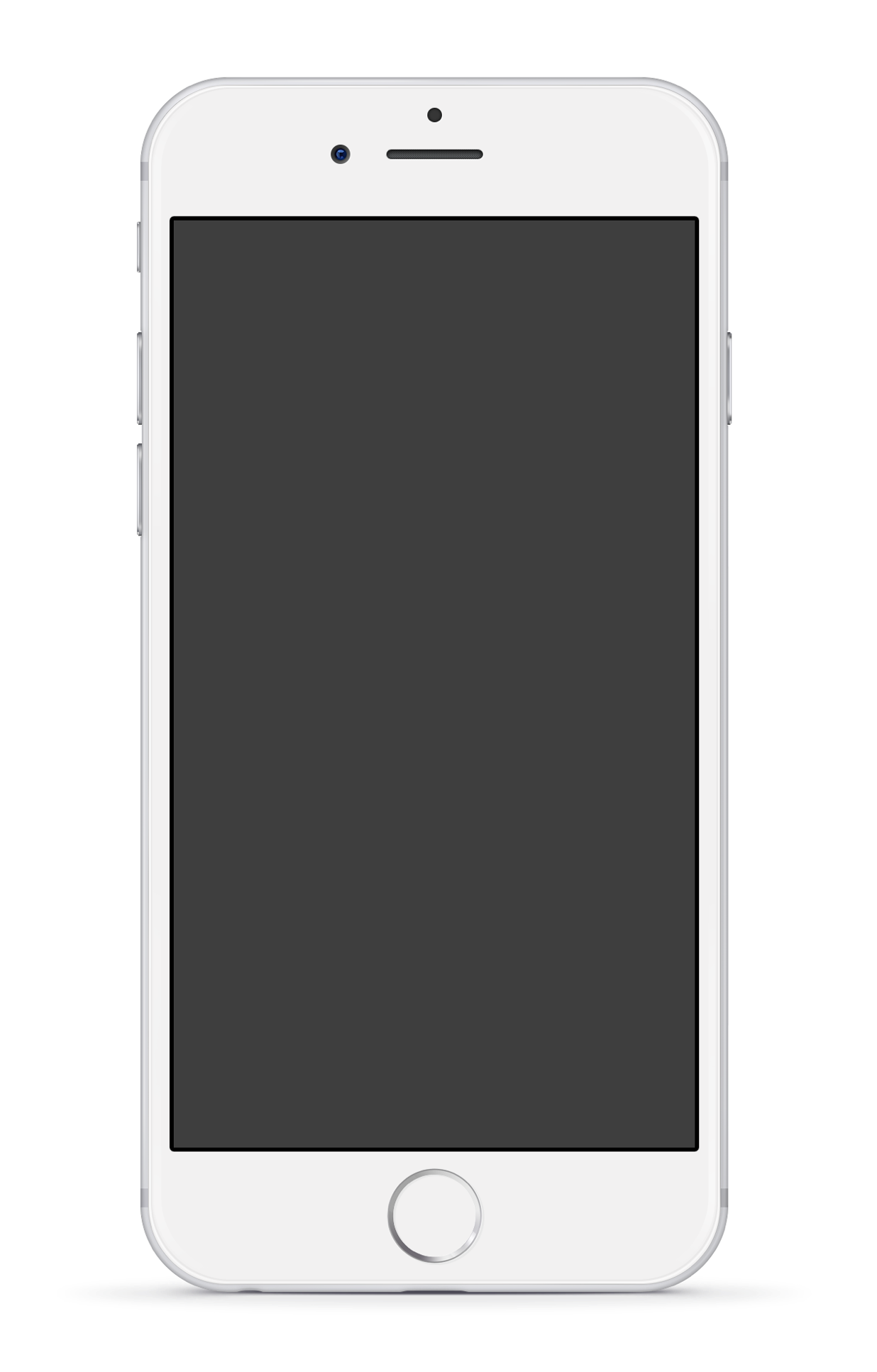 极端广义使命
影响企业的产业选择、经营范围、业务环节、业务组合、产品组合、社会责任、等。
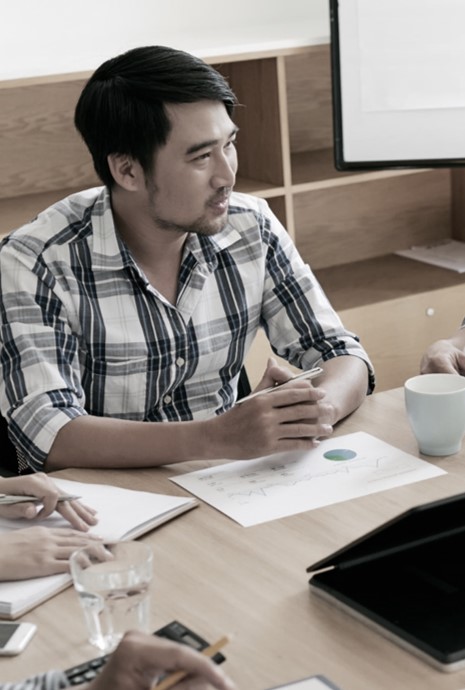 一般广义使命
企业使命内涵
（1）企业存在的理由
（2）企业预期状态的陈述
（3）企业核心价值与行为准则
（4）企业主要目标
揭示企业长远前景
企业在社会进步与发展中所应担当的角色责任。
企业的任务是什么
企业使命的构成
思考企业的定位与发展方向。
企业使命就是企业在社会进步与发展中所应担当的角色和责任。
这些任务的必要性
这些任务给企业带来了什么。
企业能为社会作出怎样的独特贡献
思考企业能为这个社会带来什么样的贡献。
说明了企业的价值观、信念、原则
每个公司的价值观、企业信念大不相同。
微软
这样一个战略展望左右我们的一言一行：每个家庭、每台桌子上都有一台电脑，使用着伟大的软件作为一种强大的工具。
IT公司的使命
英特尔
英特尔的产品一向被看“建筑街区”，被用来为个人电脑用户建立高级的计算机系统。英特尔的业务使命就是要成为全球新计算机行业最重要的供应商。
企业使命就是企业在社会进步与发展中所应担当的角色和责任。
企业使命确立的影响因素
利益相关者的诉求
外部环境
创业家的价值观与洞察力
企业使命的影响因素
企业确立使命还可能受到以下影响
企业历史
企业文化
企业资源与能力
企业
愿景
02.
You can type here whatever you want.
企业经过长期努力所要实现的未来状况总的来说这里指的是狭义方面的定义。
增强企业可视性
宣示企业的发展方向
凝聚人心
企业愿景
激励员工
指导企业的战略决策
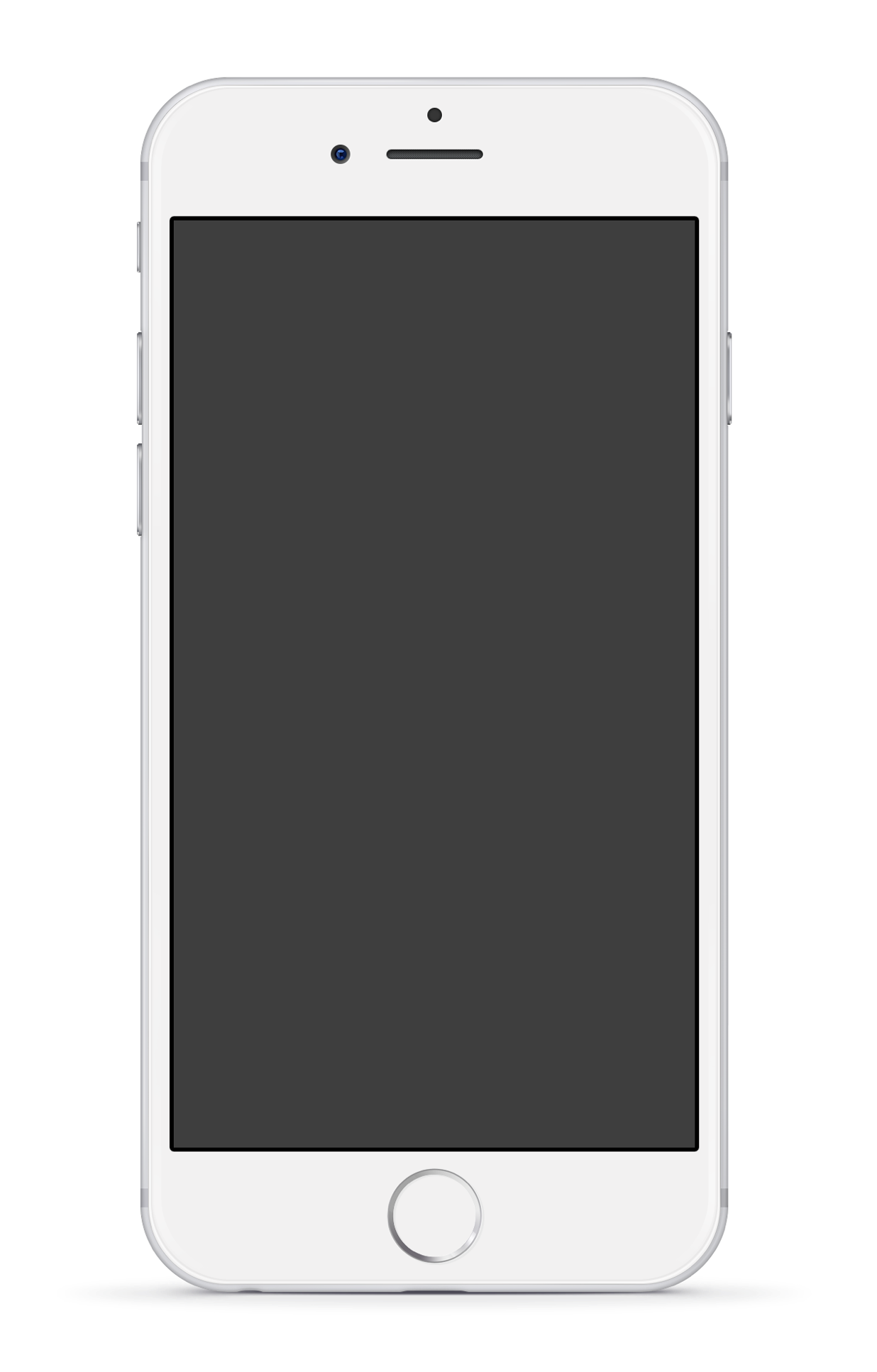 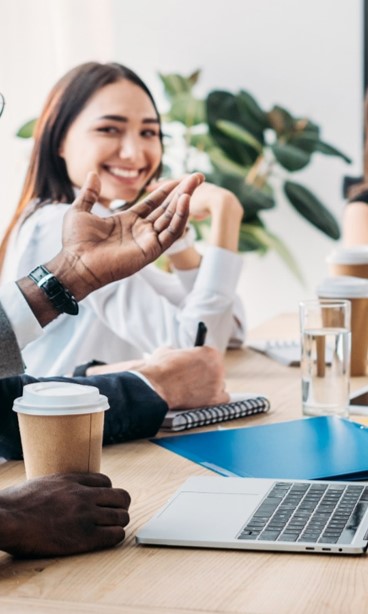 高效愿景特点
灵活性
激励性
前瞻性
可沟通性
可行性
传染性
企业
目标
03.
You can type here whatever you want.
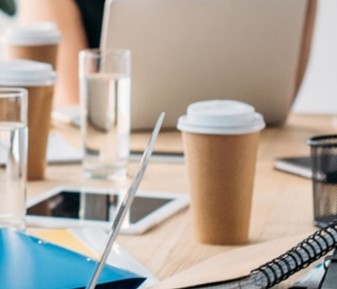 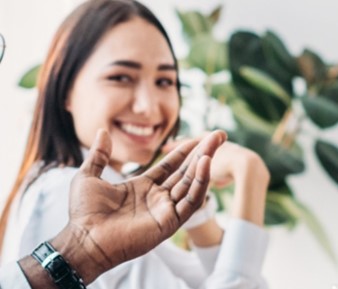 企业战略目标
使命与愿景是抽象的、原则性的，必须转化成具体的、可衡量的行动标准，这就是战略目标。战略目标是指企业在一定时期内执行其使命所预期达到的成果。
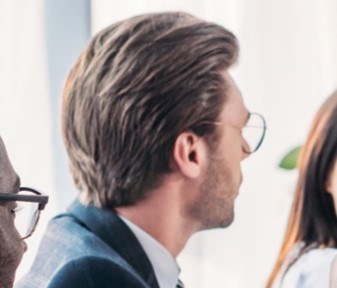 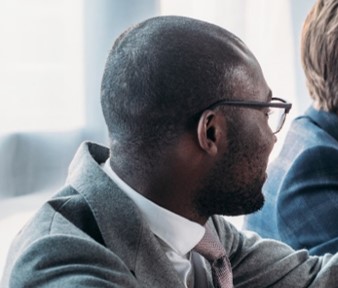 研发能力
创新项目、研发费用占比、专利数等
产品结构
生产效率
产品组合宽度、新开发产品数等
投入产出比、年产量、成本降低率、设备自动化水平等
战略目标的一般构成
人力资源
员工培训计划、技术人员占比、人员流动率等
财务状况
资本结构、流动资金、红利偿付、等
市场地位
市场占有率、销售额、顾客满意度等
盈利能力
利润、资产报酬率、销售利润率等
平衡记分卡
20世纪90年代前，西方公司在战略管理中对于战略目标实现程度（公司绩效）主要使用财务指标进行衡量，造成公司过度关注当前效益，忽略了对未来发展有价值的目标。
核心：突破以往只关注财务指标的战略绩效评价视角，从财务、客户、内部流程、学习与成长四个维度来综合衡量公司的战略绩效。
1992年，卡普兰、诺顿发表《综合计分卡—提高绩效的衡量方法》一文，提出了一种新的战略管理工具。
愿景与战略
内部流程
突破以往只关注财务指标的战略绩效评价视角。
财务维度
企业经过长期努力所要实现的未来状况。
学习与成长
这方面主要使用财务指标进行衡量，造成公司过度关注当前效益。
客户维度
内部流程、学习与成长四个维度来综合衡量公司的战略绩效。
传统管理法
平衡记分卡
02
03
01
VS
兼顾短期目标与长期目标
兼顾财务目标与非财务目标
兼顾定量目标与定性目标
企业
责任
04.
You can type here whatever you want.
指能够影响企业的战略决策、战略行动和战略目标的个人或组织。
社会责任
关于企业社会责任的两种对立观点
企业有且只有一条社会责任就是运用资源，按照游戏规则经营增加利润。
提供对社会有价值的物品和服务，使公司回报股东和债权人。
自愿责任可以履行
指能够影响企业的战略决策、战略行动和战略目标的个人或组织。
指企业在一定时期内执行其使命所预期达到的成果。
企业应当承担的四种责任
经济责任必须履行
法律责任不得不履行
道德责任应当履行
企业为什么要承担社会责任
Why the companies need to take the social responsibility?
良好公众形象
发现社会问题中的利润源
善于发现社会问题，再加以解决。
公众形象塑造十分重要。
避免政府介入管制
长期利润最大
政府介入管制方面加以注意。
总结发现利润规律。
CSR概念的孕育
美国“公益之父”安德鲁·卡内基:“在巨富中死去是耻辱的。” 卡内基终其一生创办了庞大的“卡内基钢铁公司”，但他却在退休之时把企业以4.8亿美元出售给美国的摩根大通，并以这笔巨款开始了公益事业，他主张富人在伦理、道德上有责任去帮助社会上的弱势群体。
1924 年英国学者欧利文·谢尔顿。在美国考察时最早提出了企业社会责任概念。主张修正企业的宗旨是追求股东利益最大化的传统观念 。但是早期有关企业社会责任定义的讨论并没有给出明确的界定，并且仅主要侧重于道德伦理层面。
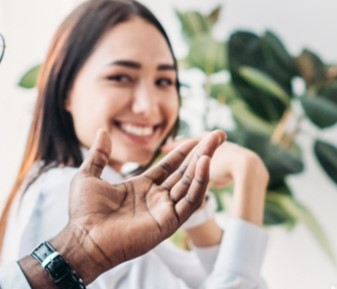 CSR概念的孕育
1953年，企业社会责任之父鲍恩（H．R．Bowen）《商人的社会责任》一书的出版,通常被认为是现代关于社会责任的学术研究的开始的标志。
Bowen ( 1953)认为,企业社会责任包含“企业人按照社会普遍认可的社会目标和价值观来追求相应的政策,作相应的决策;或遵循相应的行动标准” 。
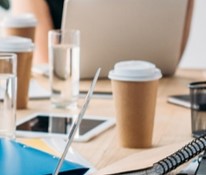 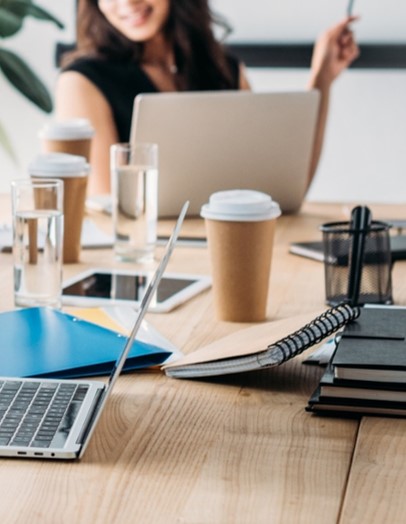 CSR概念的孕育
1970年9月13日，诺贝尔奖得奖人、经济学家米尔顿·弗里德曼在《纽约时报》刊登题为《商业的社会责任是增加利润》的文章，指出“企业的一项、也是唯一的社会责任是在比赛规则范围内增加利润。”
GOAL
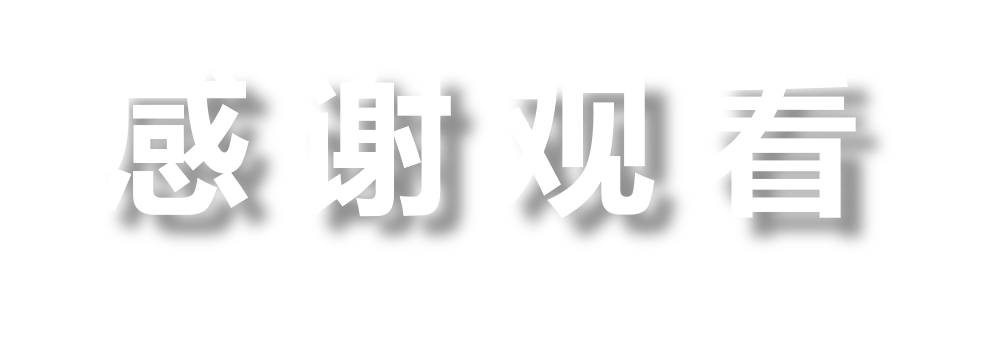 COMPANY
-企业使命与目标PPT模板-